einen Comic gestalten
Wir gestalten zu der Ballade „Der Handschuh“ von Friedrich Schiller einen Comic.
POW
BAM!
CRASH BOOM BANG
Handlungsschritte – Wie erstelle ich einen Comic?In den kommenden Deutschstunden werdet ihr einen Comic gestalten. Folgende Handlungsschritte sind dazu notwendig:
1. Schritt:
5. Schritt:
4. Schritt:
3. Schritt:
2. Schritt:
6. Schritt:
Comic erstellen
Bilder gestalten/ fotogra-fieren
Feedback einholen
Storyboard erstellen – Bild und Text überlegen
Text in Handlungs-schritte einteilen
Inhalt kennen
1. Schritt: Den Inhalt der Ballade erschließen
Erschließt anhand der W-Fragen den Inhalt der Ballade. Wann geschieht was, wo, wer handelt, wie und warum?
Wann? -> Suche, falls vorhanden, nach Zeitangaben im Text.
Was? -> Fasse den Inhalt in eigenen Worten zusammen.
Wo? -> Notiere, in welchem Land, an welchem Ort sich das Geschehen zuträgt.
Wer? -> Kläre, wie die Hauptfiguren beschrieben sind (Eigenschaften). Fertige eine 
                Skizze an, die zeigt, in welchem Verhältnis sie zueinander stehen.        
                (Personenkonstellation)
Wie? -> Schreibe in Stichpunkten auf, wie sich die Handlung entwickelt.
Warum? -> Überlege dir, ob es Textstellen gibt, an denen Ursachen für das Geschehen 
                      deutlich werden.
?!?
2. und 3. Schritt: Handlungsschritte einteilen und Storyboard erstellen
Teilt die Ballade in Handlungsschritte ein und erstellt dazu ein Storyboard.   
Comics sind eine Abfolge von Bildern, die einen Vorgang oder eine Geschichte      erzählen. Will man aus einem Text einen Comic gestalten, muss man das Geschriebene mithilfe eines Storyboards in Szenen einteilen, sich Bilder überlegen und Sprechblasen gestalten. 
Notiert euch für jede Handlungsszene, was zu sehen ist (Hintergrund, Personen).
Notiert euch, was die Bilder darstellen sollen, was die Figuren sagen müssen, damit der Textinhalt verständlich bleibt. Versucht dabei, Originalzitate zu verwenden.
4. Schritt: Feedback einholen
Holt euch von eurer Lehrkraft ein Feedback ein.
Ist euer Storyboard fertig? Dann holt euch das Feedback eurer Lehrkraft ab. Erst dann erfolgt die Weiterarbeit am eigentlichen Comic.
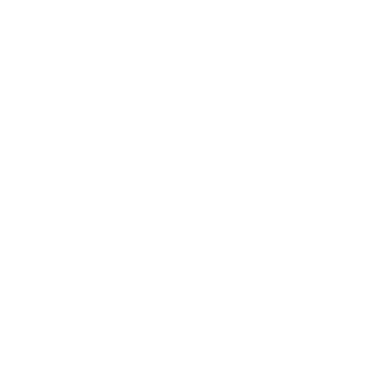 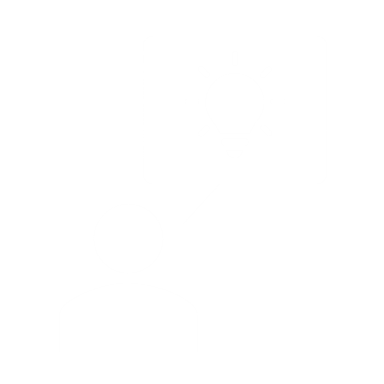 5. Schritt: Bilder gestalten/ abfotografieren
Ihr könnt die Szenen in eurem Comic selbst zeichnen oder mit Playmobil- / Lego- oder Schleichfiguren nachstellen und abfotografieren.
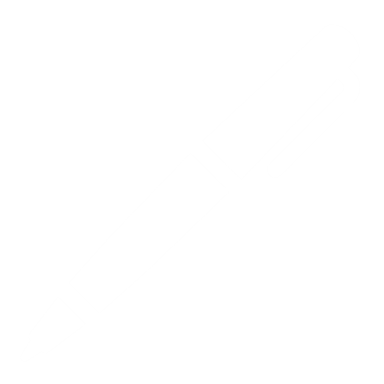 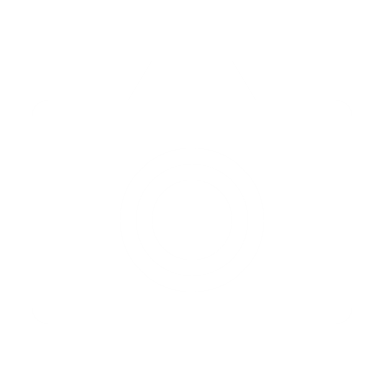 6. Schritt: Comic mithilfe eines Comic Tools erstellen
Fügt eure Bilder oder Zeichnungen in das Comic Tool ein und gestaltet Sprech- oder Gedankenblasen. Orientiert euch dabei an eurem Storyboard.
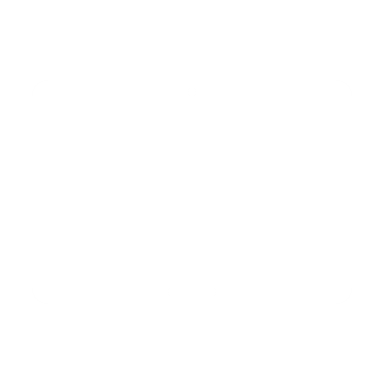 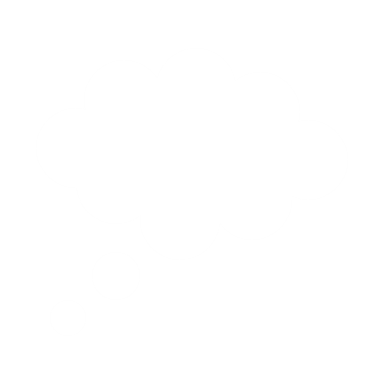 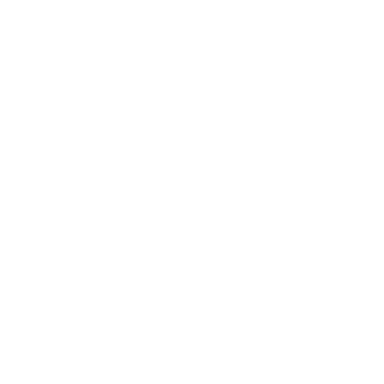 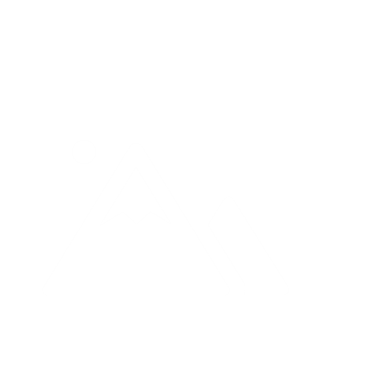